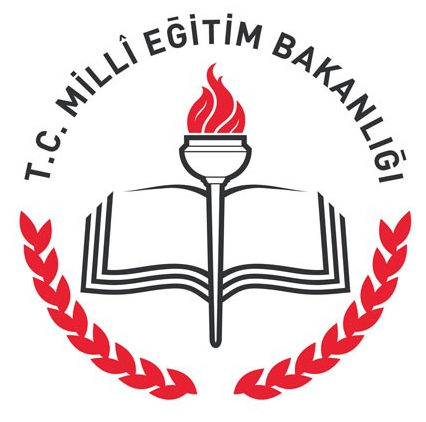 İSTANBUL İL MİLLİ EĞİTİM MÜDÜRLÜĞÜ
Ölçme, Değerlendirme ve Sınav Hizmetleri Şube Müdürlüğü
MTSK SINAVI
İstanbul 2017
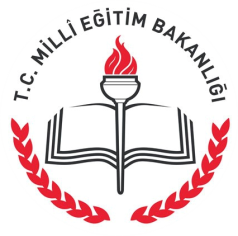 İstanbul 2017
SALON GÖREVLİLERİNİN DİKKATİNE
1. 09/12/2016 tarih 29913 Resmi Gazete’de yayımlanan 02/12/2016 tarih ve 6764 sayılı Millî Eğitim Bakanlığının Teşkilat ve Görevleri Hakkında Kanun Hükmünde Kararname İle Bazı Kanun ve Kanun Hükmünde Kararnamelerde Değişiklik Yapılmasına Dair Kanunun 12. Maddesi 2. Fıkrası gereğince sınav uygulamaları kapsamındaki fiilleri işleyen görevli ya da adaylara, işlediği fiilin türüne göre cezai müeyyideler getirilmiştir.
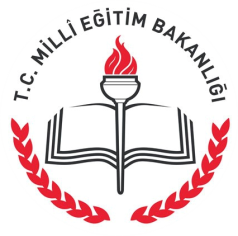 İstanbul 2017
SALON GÖREVLİLERİNİN DİKKATİNE
2. Nüfus cüzdanlarını değiştirmek için nüfus müdürlüklerine başvuru yaparak, nüfus cüzdanları nüfus müdürlüklerince alınan adaylar, nüfus müdürlüklerince kendilerine verilen fotoğraflı ve imzalı veya mühürlü geçici kimlik belgesi/ kimlik kartı talep belgesi  ile sınava alınabilecektir.
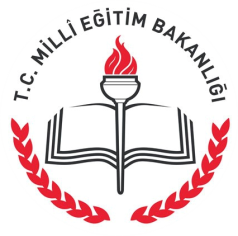 İstanbul 2017
SALON GÖREVLİLERİNİN DİKKATİNE
3. Yabancı uyruklu adaylar, geçerlik süresi devam eden pasaport veya İçişleri Bakanlığı Göç İdaresi Genel Müdürlüğü tarafından verilen resimli, mühürlü kimlik belgesi ile sınava alınabileceklerdir.
4. Askerlik görevini yapmakta olan asker adaylar. Türk Silahlı Kuvvetleri tarafından düzenlenmiş onaylı Erbaş ve Erlere Mahsus Kimlik Kartı ile sınava alınabileceklerdir.
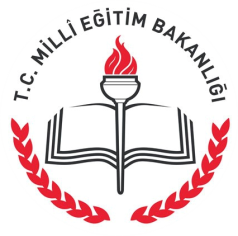 İstanbul 2017
MTSK SINAVI
SALON GÖREVLİLERİNCE  SINAV BAŞLAMADAN ÖNCE
YAPILACAK İŞLEMLER
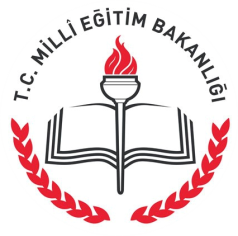 İstanbul 2017
SALON GÖREVLİLERİ
1. Sınav başlamadan en geç, 1 (bir) saat önce sınav yerinde hazır bulunur  ve sınav öncesi bina sınav komisyonu başkanı tarafından yapılacak toplantıya mutlaka katılır. 
2. Salon başkanı, görevli olduğu salona ait  sınav güvenlik poşetini tutanakla teslim alır.
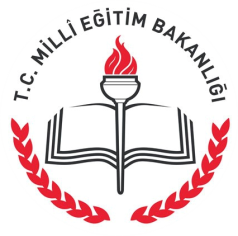 İstanbul 2017
SALON GÖREVLİLERİ
3. Gözetmen, görevli olduğu salona giderek adayları karşılar. 
4. Adayları Salon Aday Yoklama Listesinden kontrol ederek  geçerli kimlik (nüfus cüzdanı, T.C. kimlik kartı veya geçerlik süresi devam eden pasaport ) ve sınav belgelerini (fotoğraflı çift mühürlü/kaşeli) kontrol ederek salona alır.
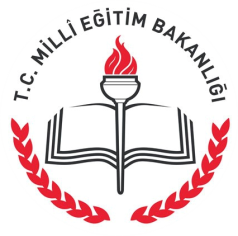 İstanbul 2017
SALON GÖREVLİLERİ
5. Salon aday yoklama listesindeki sıraya göre aday sıraları aynı hizada ve eşit sayıda olacak şekilde S dağıtım kuralına uygun olarak belirlenmiş olan sıralara adayları yerleştirir. 
6. Sınavın başlama ve bitiş saatlerini adayların görebileceği şekilde tahtaya yazar ve adaylara sınav süresi bitmeden çıkamayacaklarını duyurur.
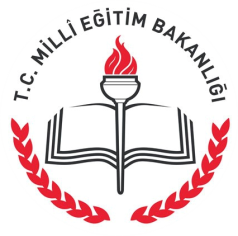 İstanbul 2017
SALON GÖREVLİLERİ
7. Sınav güvenlik poşetini adayların gözü önünde ve sınavın başlamasına yaklaşık 15 (on beş) dakika kala açar. 
8. Sınav güvenlik poşetinden çıkan soru kitapçıklarının sayarak kontrolünü yapar, eksik veya fazla olması halinde bunu tutanakla belgeler.
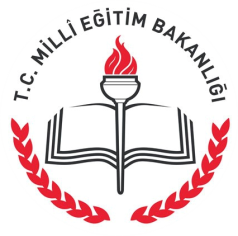 İstanbul 2017
SALON GÖREVLİLERİ
9. Adaylar tarafından kontrol edilen ve baskı hatası olan sınav evrakını sınav başlamadan önce belirleyerek bu durumu bina sınav komisyonuna bildirir. 
10. Kitapçığın ön veya arka sayfasında bulunan açıklamaları yüksek sesle okur, adayların sorularını cevaplar.
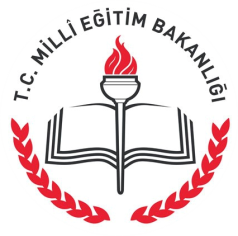 İstanbul 2017
SALON GÖREVLİLERİ
11. Adaylara, soru kitapçığındaki boş yerleri müsvedde olarak kullanabileceklerini, sınav sonunda soru kitapçıklarında eksik veya yırtık sayfa olması halinde sınavlarının geçersiz olacağını bildirir. 
12. Bina Sınav Komisyonu tarafından salon başkanlarına verilen “Cevap Kâğıdı Kullanımında Dikkat Edilecek Hususlar” hakkında adaylara açıklama yapar.
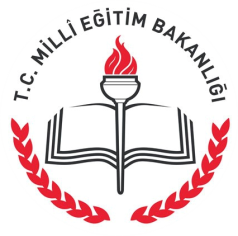 İstanbul 2017
SALON GÖREVLİLERİ
13. Salon aday yoklama listesinde yazılı sıraya göre yerleştirilen adaylara kendi isimlerine ve T.C. kimlik numaralarına göre basılmış olan cevap kâğıtlarını dağıtır, adaya kendine ait cevap kâğıdında yer alan bilgilerini kontrol ettirir ve cevap kâğıdında yer alan imza bölümünü adaya tükenmez kalemle imzalatır.
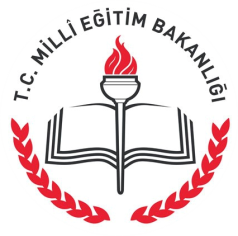 İstanbul 2017
SALON GÖREVLİLERİ
14. Soru kitapçıklarını, kitapçık türleri yan yana veya arka arkaya gelmeyecek şekilde S dağıtım kuralına uygun olarak salon yoklama listesinde belirtilen ve kitapçık türü cevap kâğıdında kodlu olan kitapçıkları adaya dağıtır, adaylarla birlikte kitapçık türlerini kontrol eder.
15. Adaylara soru kitapçığının ön yüzüne adı, soyadı ve T.C. kimlik numarasını yazmalarını söyler.
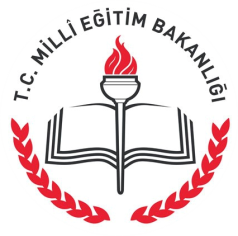 İstanbul 2017
SALON GÖREVLİLERİ
16. Adaylara soru kitapçık sayfalarını hızlı bir şekilde kontrol etmelerini söyler ve sınav başlamadan önce kitapçıklarının açılamayacağını  duyurur.
17. Adayların, sorulara verdiği cevapları almaları yasaktır. Bu kurala uymayanların sınavının geçersiz sayılacağını duyurur.
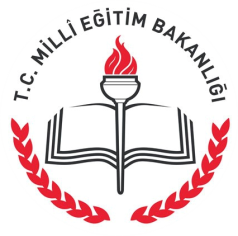 İstanbul 2017
SALON GÖREVLİLERİ
18. Yanlarında kullanımı doktor raporu ile belirlenen hasta veya engellilere ait cihazlar hariç, çanta, cep telefonu, telsiz, radyo, saat, bilgisayar, kamera ve benzeri iletişim araçları ile depolama kayıt ve veri aktarma cihazları, kablosuz iletişim sağlayan cihazlar ve kulaklık, kolye, küpe, bilezik, yüzük, broş ve benzeri eşyalar ile her türlü elektronik ve/veya mekanik cihazlar, databank sözlük, hesap makinesi,
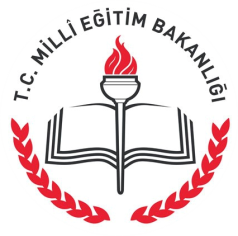 İstanbul 2017
SALON GÖREVLİLERİ
kâğıt, kitap, defter, not vb. dokümanlar, pergel, açıölçer, cetvel vb. araçlar, ruhsatlı veya resmi amaçlı olsa bile silah ve silah yerine geçebilecek nesneler bulunanlar ile ayrıca fotoğraflı sınav giriş belgesinde yazılı olan sınav salonuna getirilmesi yasak olan eşyaları bulunduran veya kullananların sınavının iptali için tutanak düzenler ve cevap kağıdında sınavın iptali ile ilgili kutucuğu kodlar.
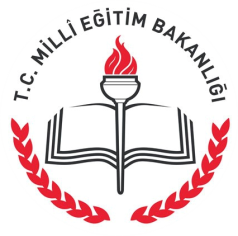 İstanbul 2017
SALON GÖREVLİLERİ
19. Tek kişilik salonlarda aday sınava gelmedi ise sınav evrakının bulunduğu sınav güvenlik poşetini açmaz, tutanak düzenler ve bu tutanak bina sınav komisyonu tarafından da imzalanır.
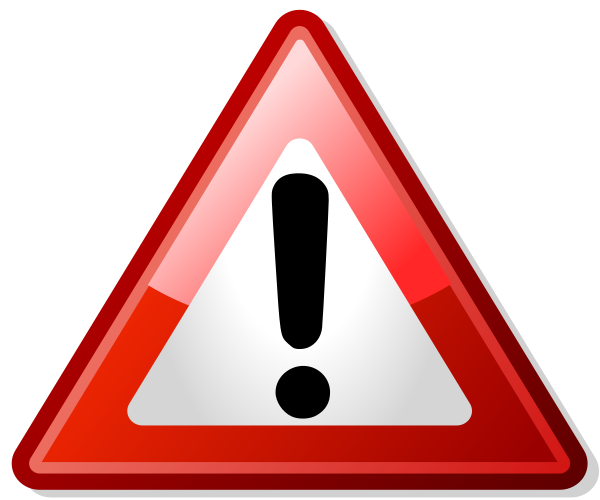 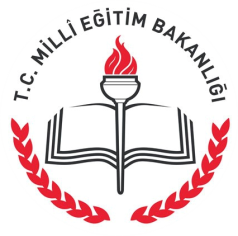 MTSK SINAVISALON GÖREVLİLERİNCE SINAV SÜRESİNCE YAPILACAK İŞLEMLER
İstanbul 2017
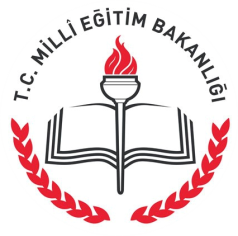 İstanbul 2017
SALON GÖREVLİLERİ
1. Sınav başladığı andan itibaren gelen hiçbir adayı sınava almaz. 60 dakika dolmadan hiçbir adayı dışarı çıkarmaz. 
2. Sınava girmeyen adayların salon aday yoklama listesinde isimleri karşısına silinmeyen kalemle  “GİRMEDİ” yazar, cevap kâğıdındaki “SINAVA GİRMEDİ” bölümünü ise kurşun kalemle  kodlar.
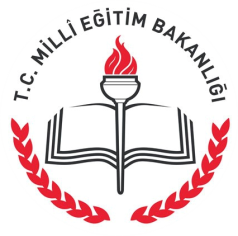 İstanbul 2017
SALON GÖREVLİLERİ
3. Sınav sırasında adayların sağlık sebebi dışında dışarı çıkmasına izin vermez, zorunlu durumlarda adaya görevli yedek gözetmenin eşlik etmesini sağlar. 
4. Bu durumda adaya ek süre tanımaz. Yanında yedek gözetmen olmadan salondan çıkan adayları tekrar sınava almaz, soru kitapçığı ve cevap kâğıdını beraberinde götürmesine izin vermez.
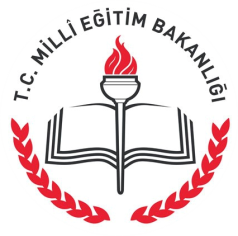 İstanbul 2017
SALON GÖREVLİLERİ
5. Kopya çekmeye teşebbüs eden adayı uyarır, kopya çektiği belirlenen adayla ilgili tutanak düzenler. Durumu tutanakla ve cevap kâğıdında kopya ile ilgili kutucuğu kodlayarak belirtir. Bu tutanağı diğer sınav evrakı ile birlikte sınav güvenlik poşetine koyar.
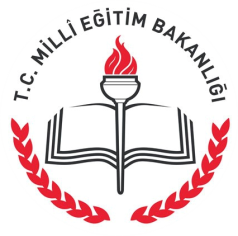 İstanbul 2017
SALON GÖREVLİLERİ
6. Sınavın bitimine 15 (on beş) dakika kala adayları “15 (on beş) dakikanız kaldı cevaplarınızın cevap kâğıdına kodlanmış olmasına dikkat ediniz” şeklinde uyarır. 
7. Sınavın bitimine 5 (beş) dakika kala ise 
  “5 (beş) dakikanız kaldı” şeklinde uyarır.
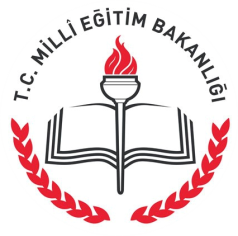 İstanbul 2017
SALON GÖREVLİLERİ
8. Adaya ait cevap kâğıdının; salon başkanı ve gözetmenin kontrol ettiğine dair bölümünü imzalar. 
9. Cevap kâğıdında adayın imzasının olup olmadığını ve cevaplarını kodladığını kontrol eder.
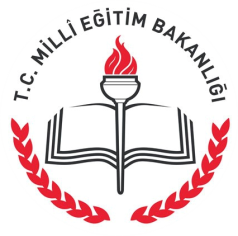 İstanbul 2017
MTSK SINAVI 
SALON GÖREVLİLERİNCE  SINAV BİTTİKTEN SONRA YAPILACAK İŞLEMLER
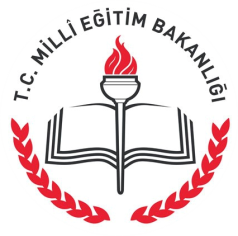 İstanbul 2017
SALON GÖREVLİLERİ
1. Sınav süresi bitiminde sınavı durdurur ve adaylardan; 
    1.Fotoğraflı ve çift mühürlü/kaşeli sınav giriş belgelerini, 
    2.Cevap kâğıtlarını,
    3.Soru kitapçıklarını teslim alır ve salon aday yoklama listesi ile karşılaştırarak eksik olup olmadığını kontrol eder.
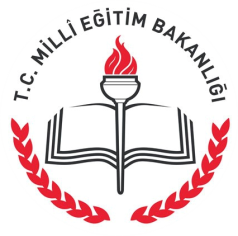 İstanbul 2017
SALON GÖREVLİLERİ
2. Salon aday yoklama listesini, sınav evrakını teslim eden adaya silinmeyen kalem ile imzalatır. (Bu işlemi sınav başlamadan ya da sınav sırasında yapmaz).
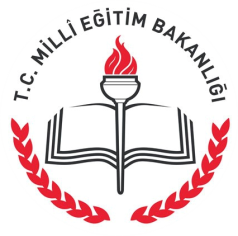 SALON GÖREVLİLERİ
İstanbul 2017
3. Sınav Güvenlik Poşeti İçine; 
     1.Cevap kâğıtlarını,                             
     2.Soru kitapçıklarını, 
     3.Fotoğraflı ve çift mühürlü/kaşeli sınav giriş
        belgelerini,
     4.Salon aday yoklama listesini,
     5.Sınav esnasında düzenlenen tüm tutanakları      yerleştirir.
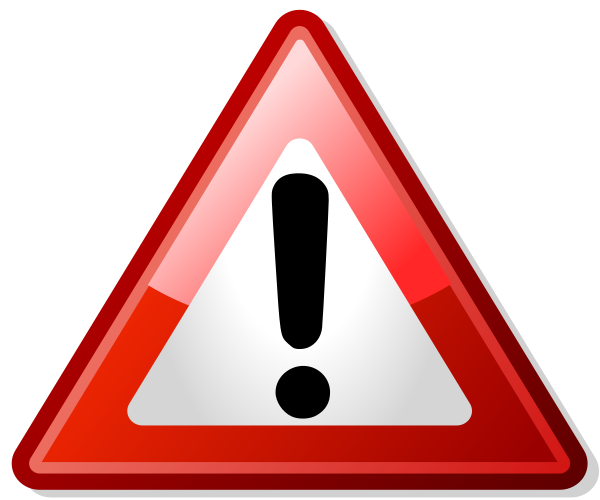 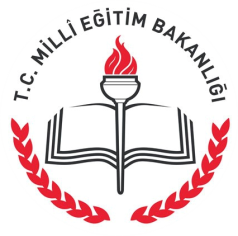 İstanbul 2017
SALON GÖREVLİLERİ
4. Sınav Güvenlik Poşetini Bina Sınav       Komisyonuna imza karşılığında teslim eder. 
5. Sınav güvenlik poşetine konulmayan cevap kâğıtları Genel Müdürlük tarafından işleme alınmayacak ve yasal sorumluluk salon başkanı ve gözetmene ait olacaktır.
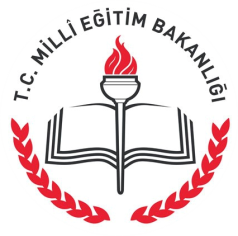 İstanbul 2017
Sınavlardan Yasaklama ve Sorumluluk
1. Genel Müdürlükçe hazırlanan sınav görevlilerinin görevlerini belirtir doküman doğrultunda usul ve esaslara aykırı hareket ettiği belirlenen salon görevlileri ile güvenlik talimatına uygun hareket etmeyen sınav evrakı nakil/koruma görevlileri ve bu Yönergede belirtilen görevlerini yerine getirmeyen tüm görevliler hakkında ilgili disiplin yönetmeliğine göre işlem yapılır.
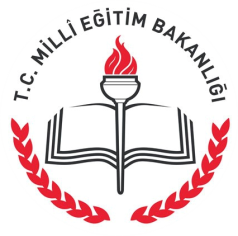 İstanbul 2017
Sınavlardan Yasaklama ve Sorumluluk
2. Bu görevlilere 1 (bir) yıl süreyle, tekrarı hâlinde  Bakanlığın yaptığı sınavlarda 5 (beş) yıl süreyle sınav görevi verilmez.
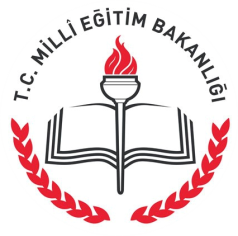 İstanbul 2017
SALON GÖREVLİLERİ
Ayrıca; 
1. Adaya ait geçerli kimlik ve fotoğraflı-çift mühürlü sınav giriş belgesinin, sınav süresince adayın masası üzerinde bulundurulmasını sağlar. 
2. Sınav süresince salonu terk etmez. 
3. Çay, kahve vs. içmez. 
4. Adayın başında beklemez.
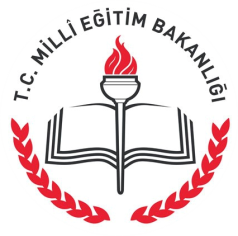 İstanbul 2017
SALON GÖREVLİLERİ
5.Yüksek sesle konuşmaz ve gürültü çıkaran ayakkabılarla salonda dikkat dağıtacak şekilde dolaşmaz.
6. Salonda soru kitapçığı, gazete, kitap vs. dokümanları okumaz. 
7. Adaylarla sınav başladıktan sonra ve sınav süresince konuşmaz.
8. Adaylara ait sınav evrakını dikkat çekici bir şekilde incelemez.
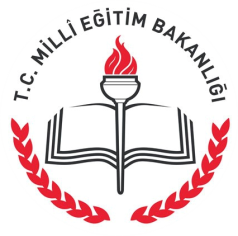 İstanbul 2017
YEDEK GÖZETMEN
1. Katlarda bekler ve sınav salonunda görevli öğretmenler ile bina sınav komisyonu arasındaki irtibatı sağlar. 
   2. Sağlık nedeni ile tuvalet ihtiyacı olan adaylara refakat eder. (sağlık kurulu raporu ibraz edilecektir.)
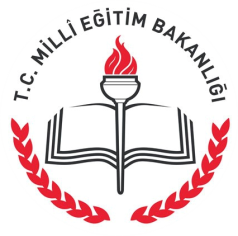 İstanbul 2017
YEDEK GÖZETMEN
3. Sınav görevi bulunmayan personel   ile kişilerin bina ve katlarda bulunmamasını sağlar. 
  4. Sınav bitimine kadar bekler.
  5. Bina sınav komisyonun verdiği diğer görevleri       yapar.
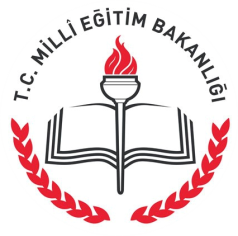 İstanbul 2017
SAYIN GÖREVLİ
. Sınavın sağlıklı yürütülmesi konusunda en büyük yardımcımız sizlersiniz. Görevli olduğunuz salonda sınavın Bakanlığımız Merkezi Sistem Sınav Yönergesi hükümlerine uygun olarak uygulanmasında ve sınav evrakından sizler sorumlusunuz.
 . İdari ve hukuki olarak Bakanlığımız tarafından muhatap siz kabul edileceksiniz.
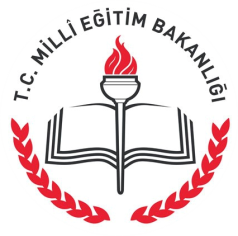 İstanbul 2017
SINAV GÜVENLİK POŞETİNİN AÇILMASI VE KAPATILMASI
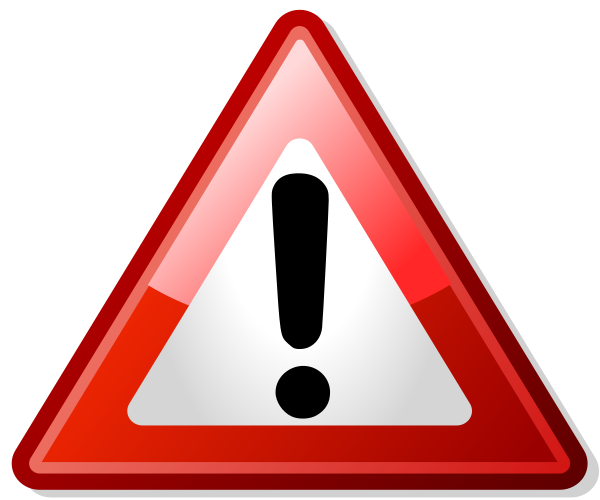 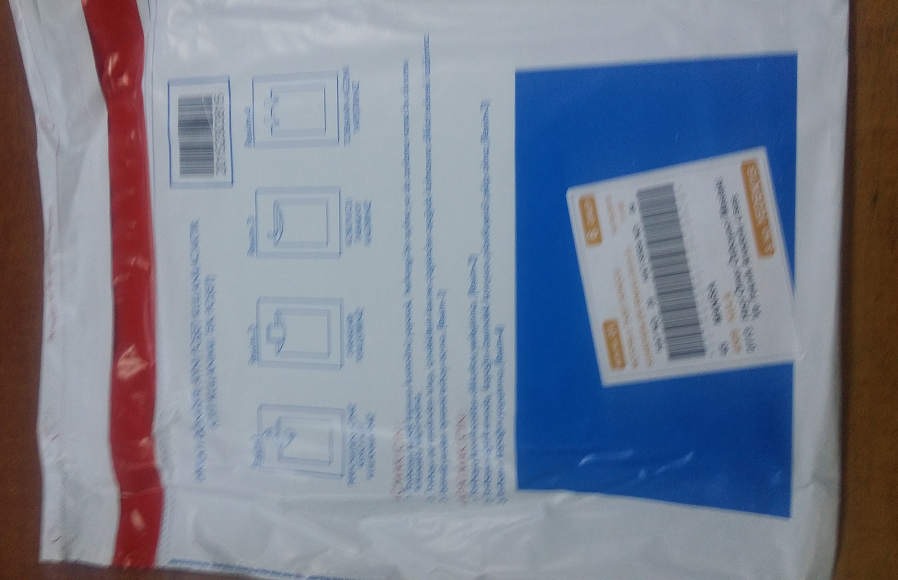 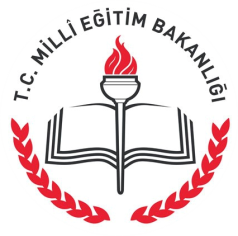 İstanbul 2017
Sınav Güvenlik Poşetini kapalı olarak teslim alınız.
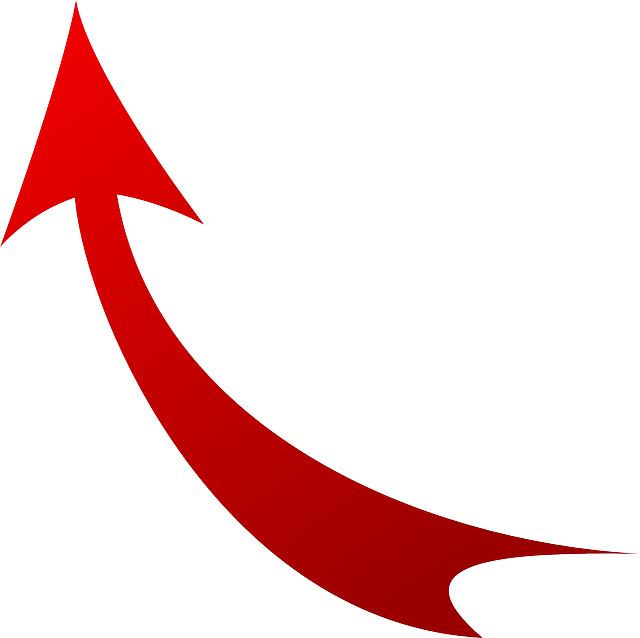 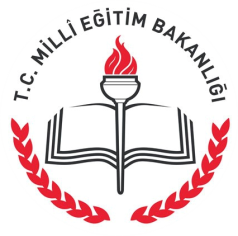 İstanbul 2017
Sınav Güvenlik Poşetini Açarken; resimdeki gibi ayırarak açınız.
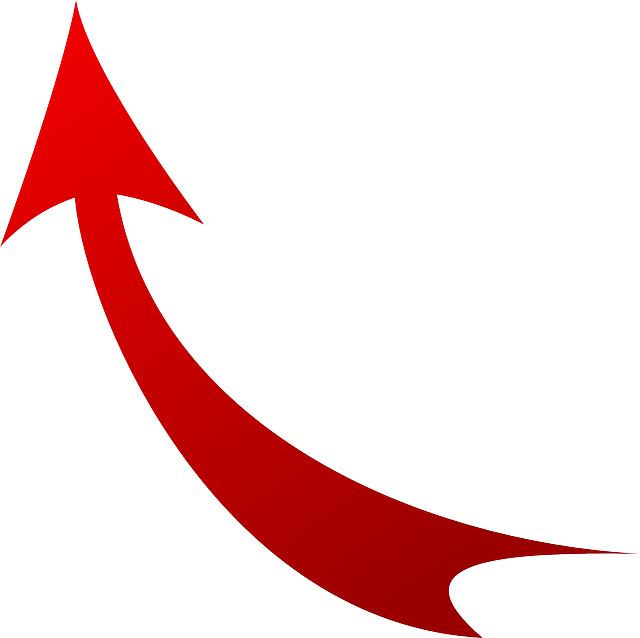 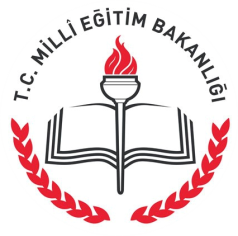 İstanbul 2017
Sınav Güvenlik Poşetini Açarken; dikkatlice açınız.
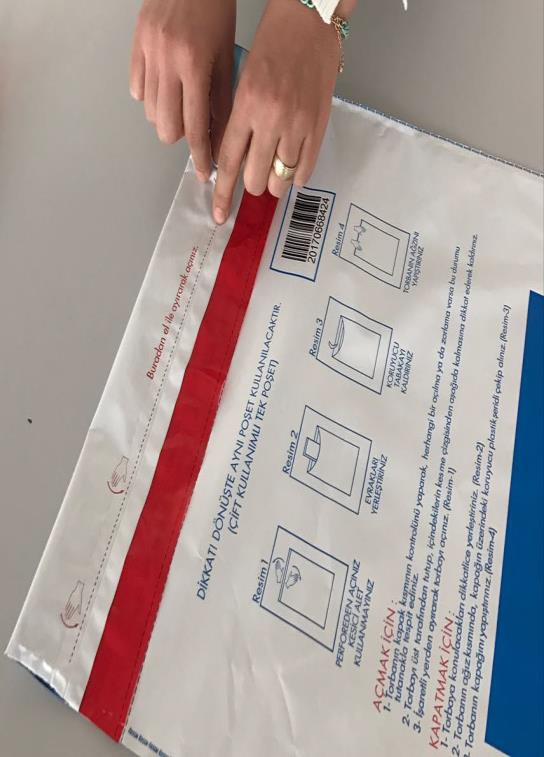 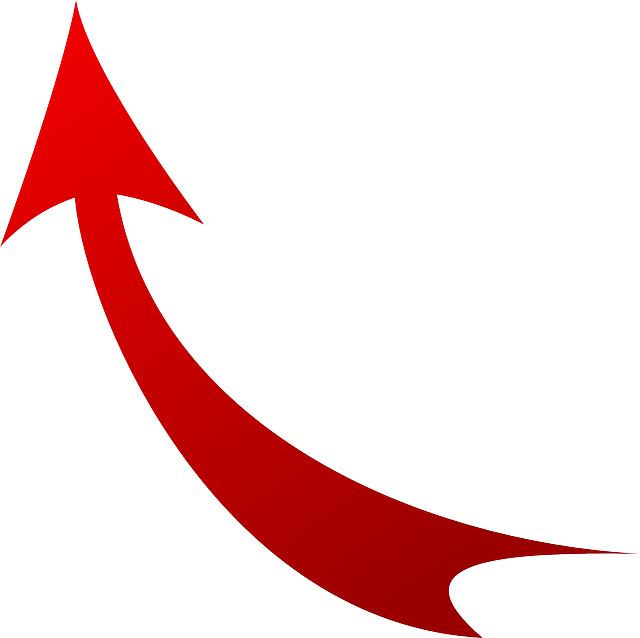 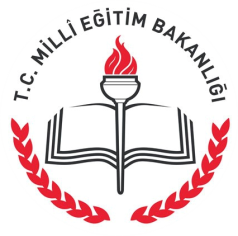 İstanbul 2017
Sınav Güvenlik Poşetini Açarken; resimdeki gibi tamamen açınız.
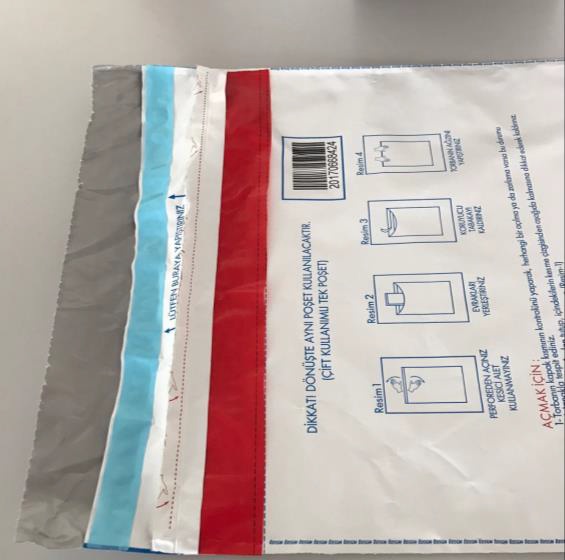 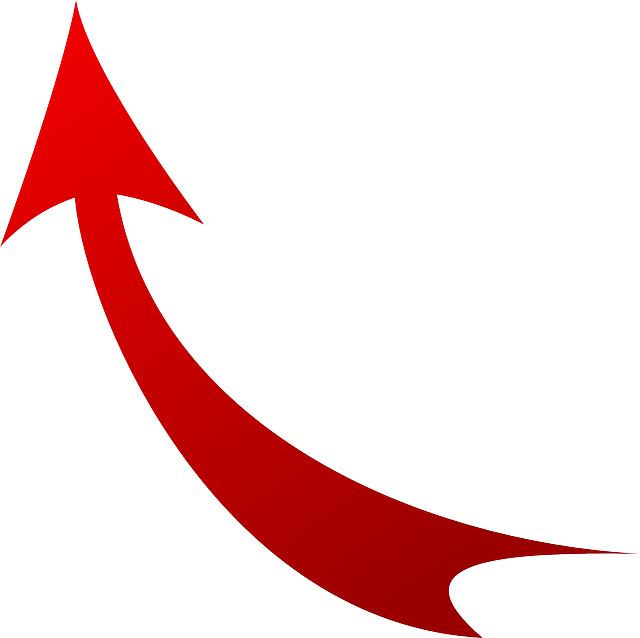 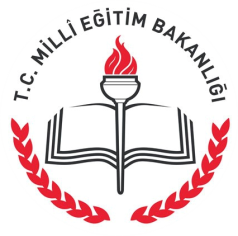 İstanbul 2017
Sınav Güvenlik Poşetini Kapatırken; resimdeki  gibi mavi renkli kısmı ucundan tutarak kaldırınız  ve altında yer alan yapışkanlı alanı ortaya çıkarınız.
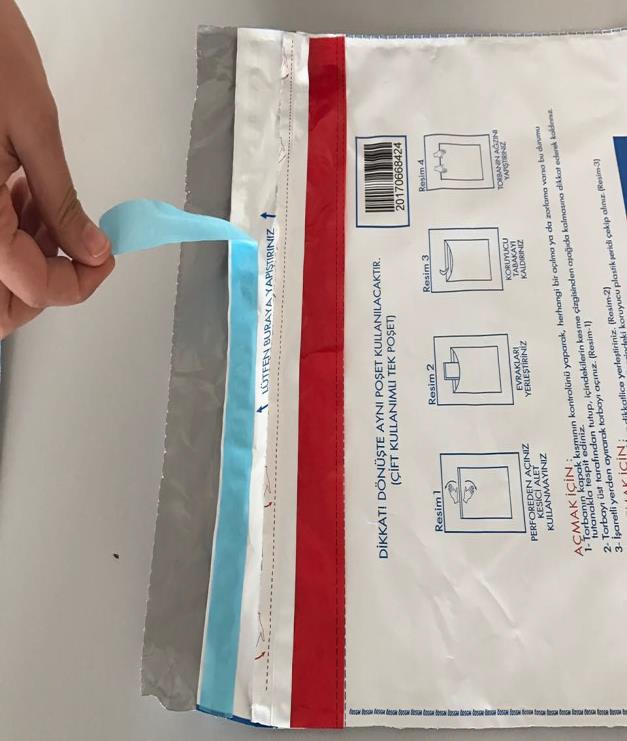 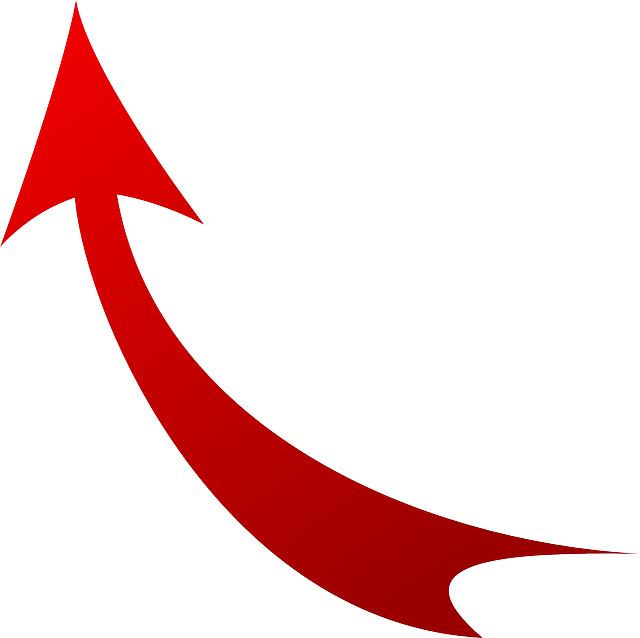 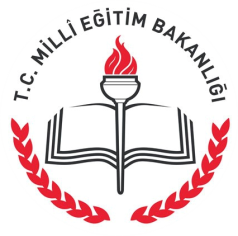 İstanbul 2017
Sınav Güvenlik Poşetini Kapatırken; resimdeki gibi üst kısmından tutarak yapışkanlı alana yapıştırınız.
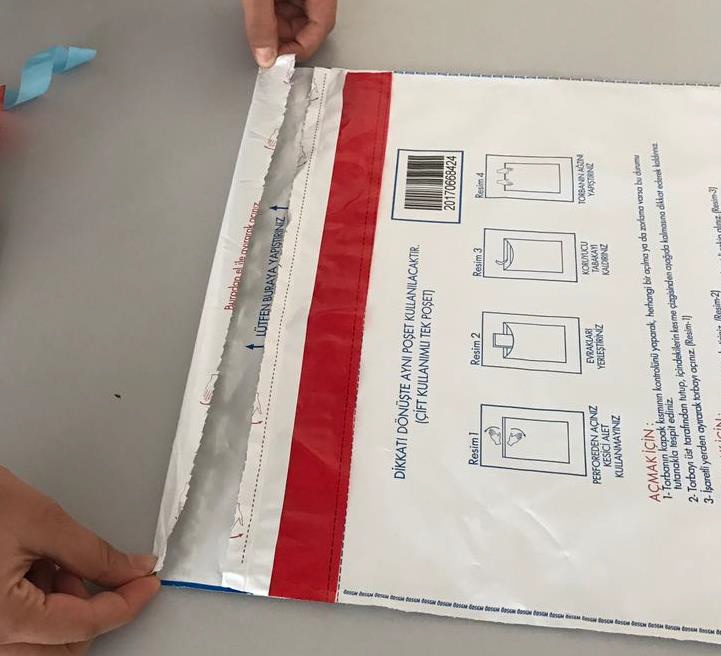 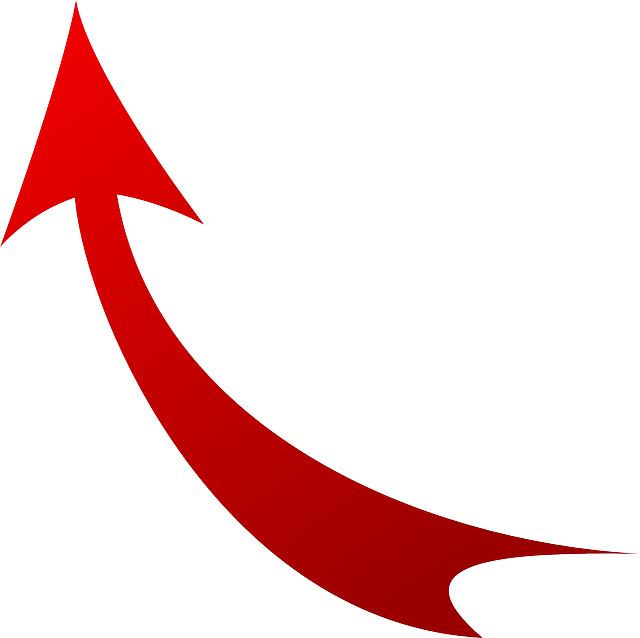 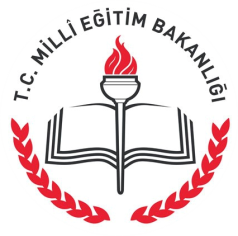 İstanbul 2017
Resimde görülen Kırmızı şeride dokunmayınız.
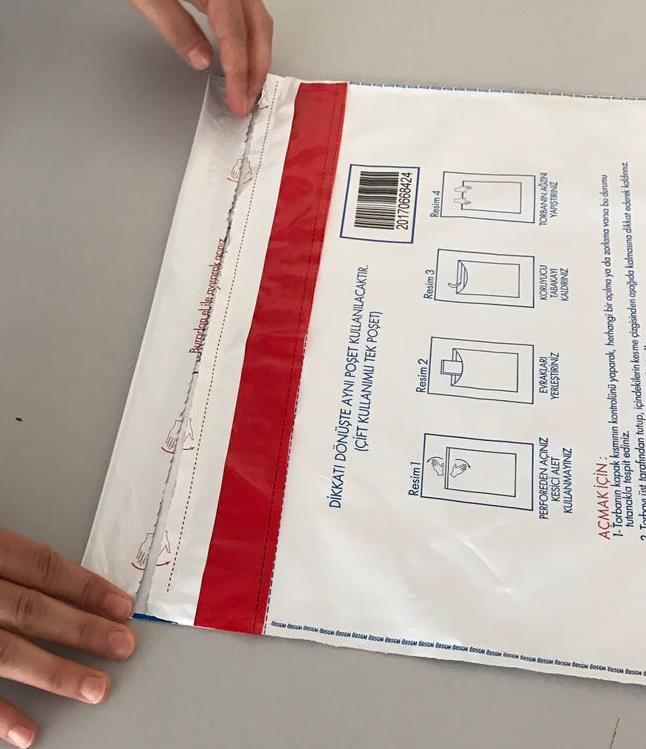 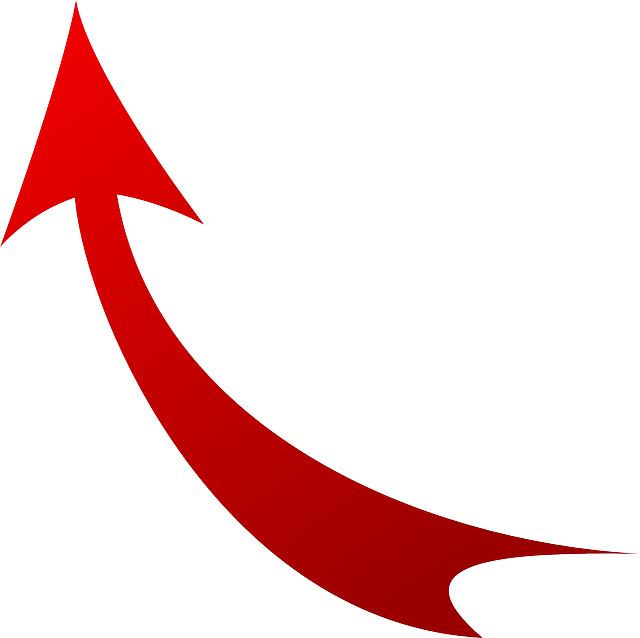 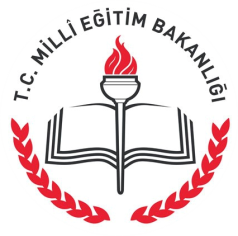 İstanbul 2017
Sınav Güvenlik Poşetini; resimdeki gibi ağzı kapalı olarak bina sınav komisyonuna teslim ediniz.
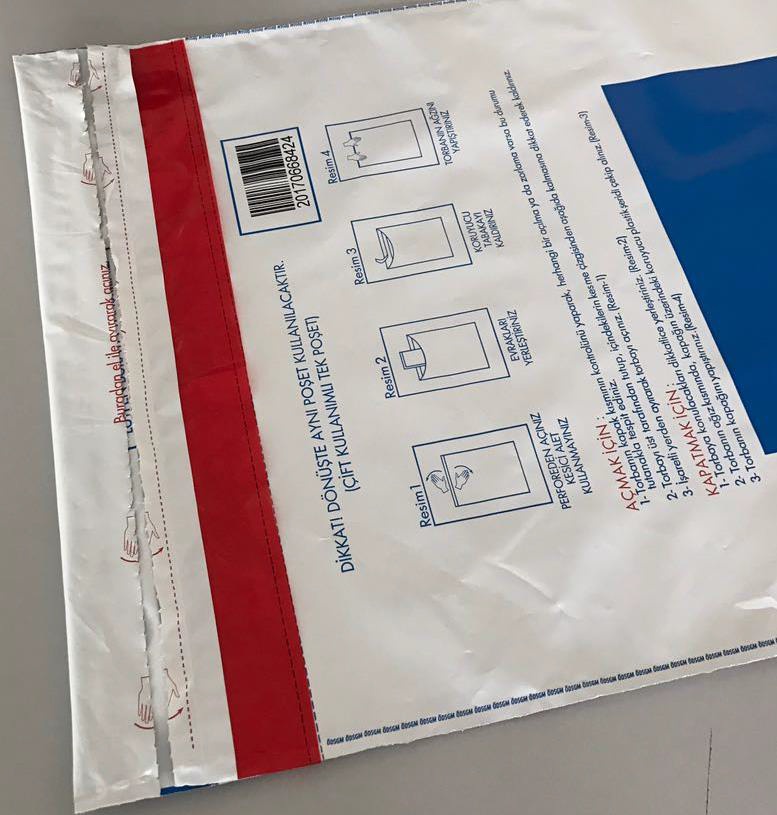 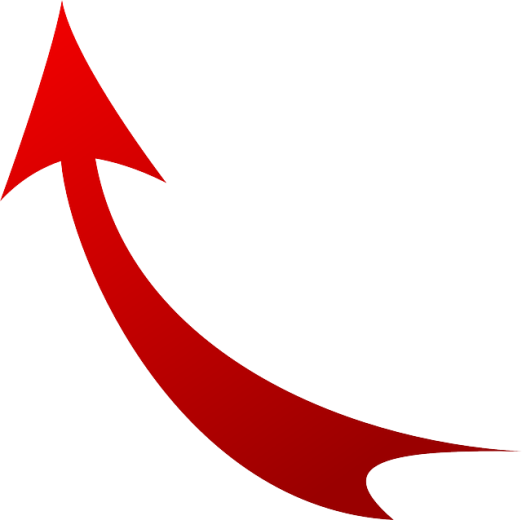 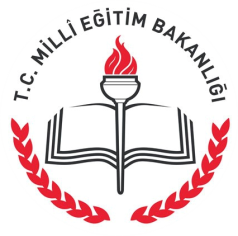 İstanbul 2017
GÖREVİNİZDE BAŞARILAR DİLERİZ.
Ölçme, Değerlendirme ve Sınav Hizmetleri Şube Müdürlüğü
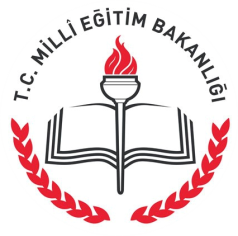 İstanbul 2017
İLETİŞİM BİLGİLERİ
Ölçme, Değerlendirme ve Sınav Hizmetleri Şube Müdürlüğü

Telefon: 0 212 - 455 04 27
Dahili: 427              
        bilgisayar34@meb.gov.tr 
        olcmesinav34@meb.gov.tr
        http://istanbul.meb.gov.tr
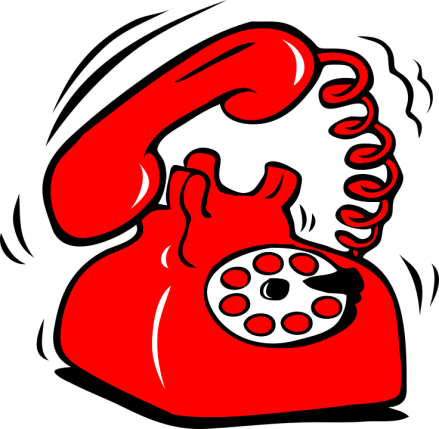